WGISS-40: IDN Report
Michael Morahan
WGISS-40 Fall meeting / Harwell, United Kingdom
2015-10-01
Outline
WGISS-39 Action Item Review
Action WGISS-39-19 and WGISS-39-19
IDN Usage/Metrics
Continuity of Support for IDN
What’s Changing in the IDN
2
WGISS-39 IDN Action Items
Action WGISS-39-18: IDN Interest Group to reword the phrase “create CEOS dataset” to “Collaborate with IDN” on the Beta IDN website by WGISS-40. Completed
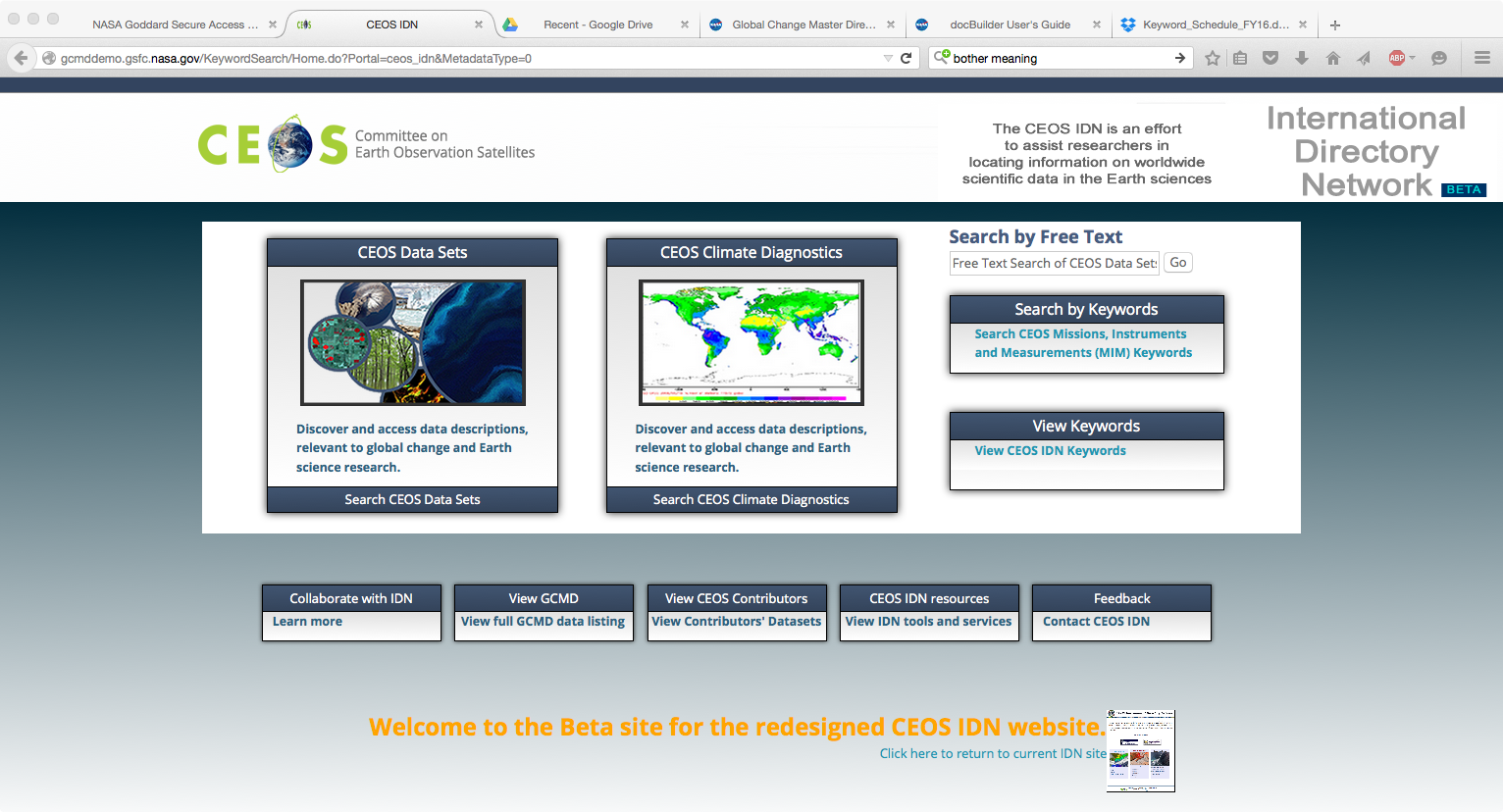 Revised Phrase Box Link
3
WGISS-39 IDN Action Items
Action WGISS-39-19: IDN Interest Group to identify alternate terminology for the term “portals” used on the Beta IDN website by WGISS-40. Completed
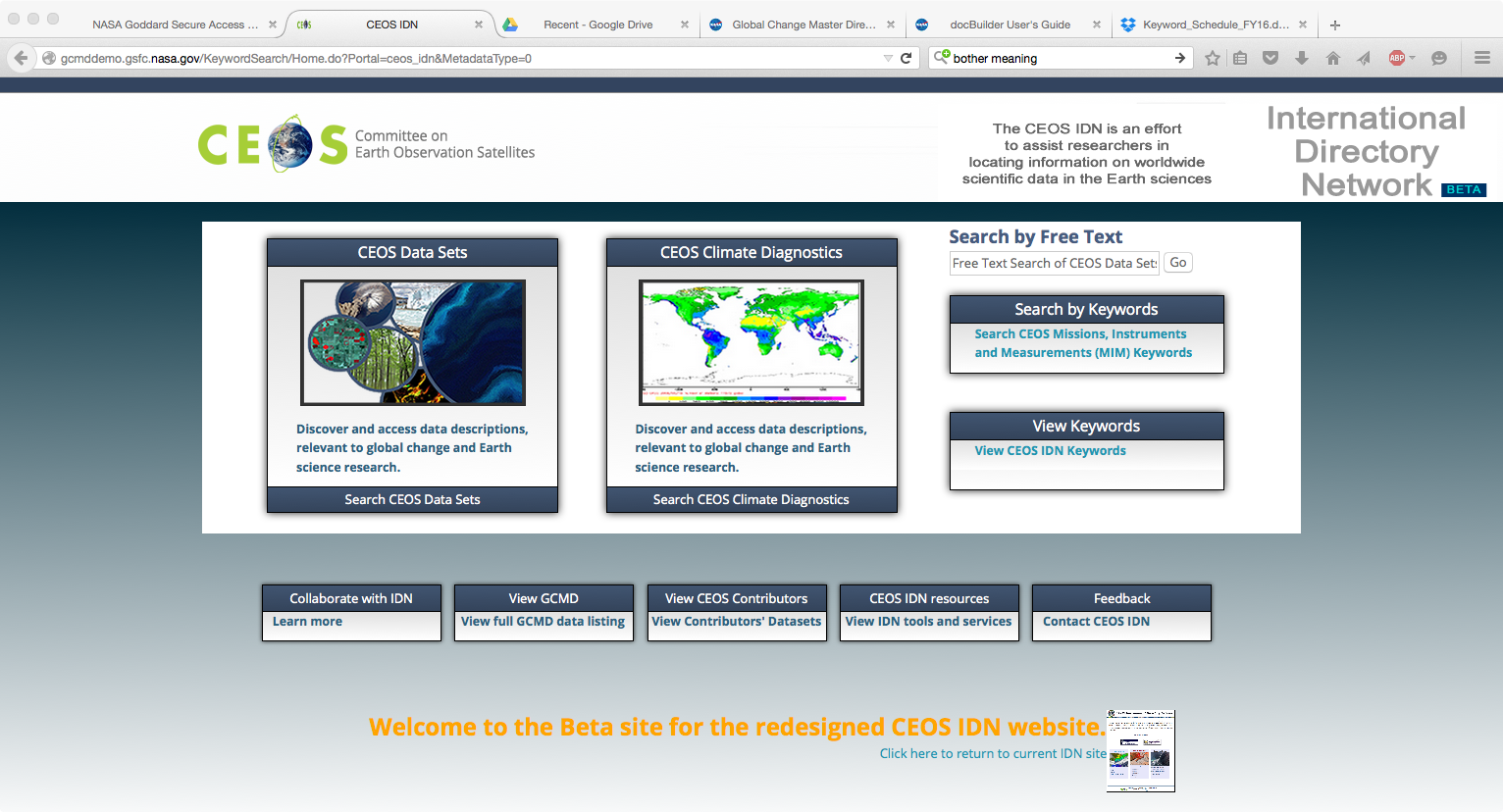 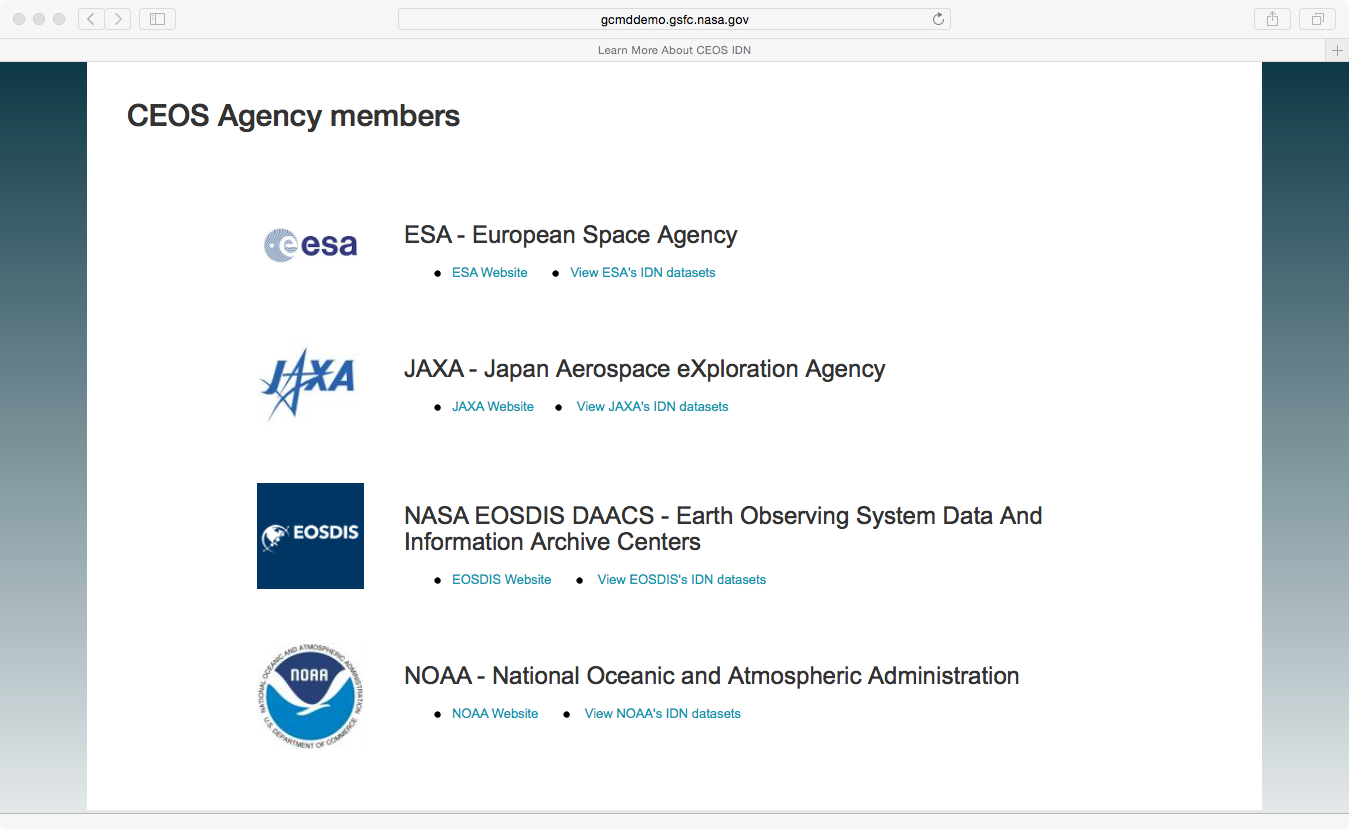 Removed Portal Reference
Removed Portal Reference
4
IDN SiteAugust 2014 – August 2015
5
[Speaker Notes: CEOS IDN Web Sites: Executive Dashboard August 1, 2014 - August 31, 2015]
IDN UsageAugust 2014 – August 2015
CSW Usage
OpenSearch (CWIC) Usage
*First year in Production
6
[Speaker Notes: Get last % different]
IDN Usage by ContinentAugust 2014 – August 2015
Number of Visits (Total Visits=35,556)
3715
8960
6480
1478
1085
1492
*Not able to identify 12346 visitors
7
[Speaker Notes: Asia, North America, Europe, Africa, South America, Australia]
IDN Usage by CountryAugust 2014 – August 2015
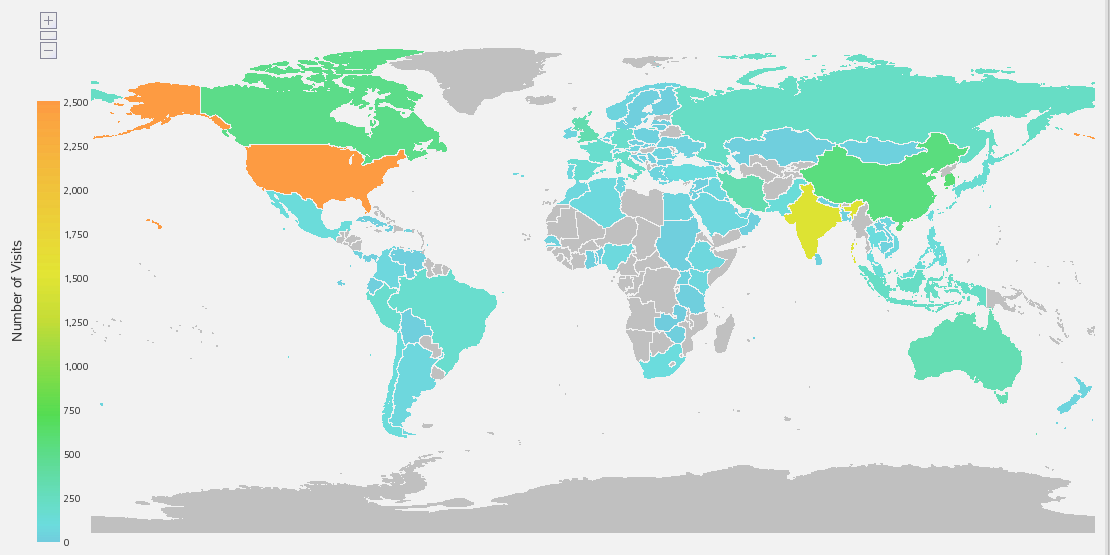 Top 10 Countries:
1. United States  
2. India  
3. Korea, Republic of  
4. China  
5. Canada
6. Iran  
 7. United Kingdom 
 8. Australia  
 9. Russian Federation  
10. Indonesia
8
[Speaker Notes: From gcmdsrv1]
Number of CEOS Metadata Records
27.06% increase for the year
DIFs
Months
9
Number of New IDN Metadata Records
DIFs
Months
10
Number of IDN Records Updated
DIFs
Months
11
IDN Statistics Page
Stats:
CEOS DIF counts
CEOS DIFs by Parameters
CEOS DIFs by Source_Name Bucket (Platform Type)
CEOS DIFs by IDN_Node
CEOS DIFs by Data Center

http://idn.ceos.org/idn-resources/stats_ceos_dif_count.pdf
12
[Speaker Notes: Last Day of Harvest was May 3]
Continuity of Support for IDN
Continuity of Support for IDN
No Changes (during Common Metadata Repository (CMR) transition):
Keyword Management System (KMS)
Catalog Services for the Web (CSW)
14
[Speaker Notes: * consider question "will IDN providers be expected to migrate from DIF9 to DIF10?]
GCMD Planned Keyword Releases
*Send proposed changes for 8.3 by April 16
15
[Speaker Notes: General background
	Why and UMM-C
Summary list of benefits for using DIF10 
Discuss and questions]
IDN Beta Site: “Sort” Options
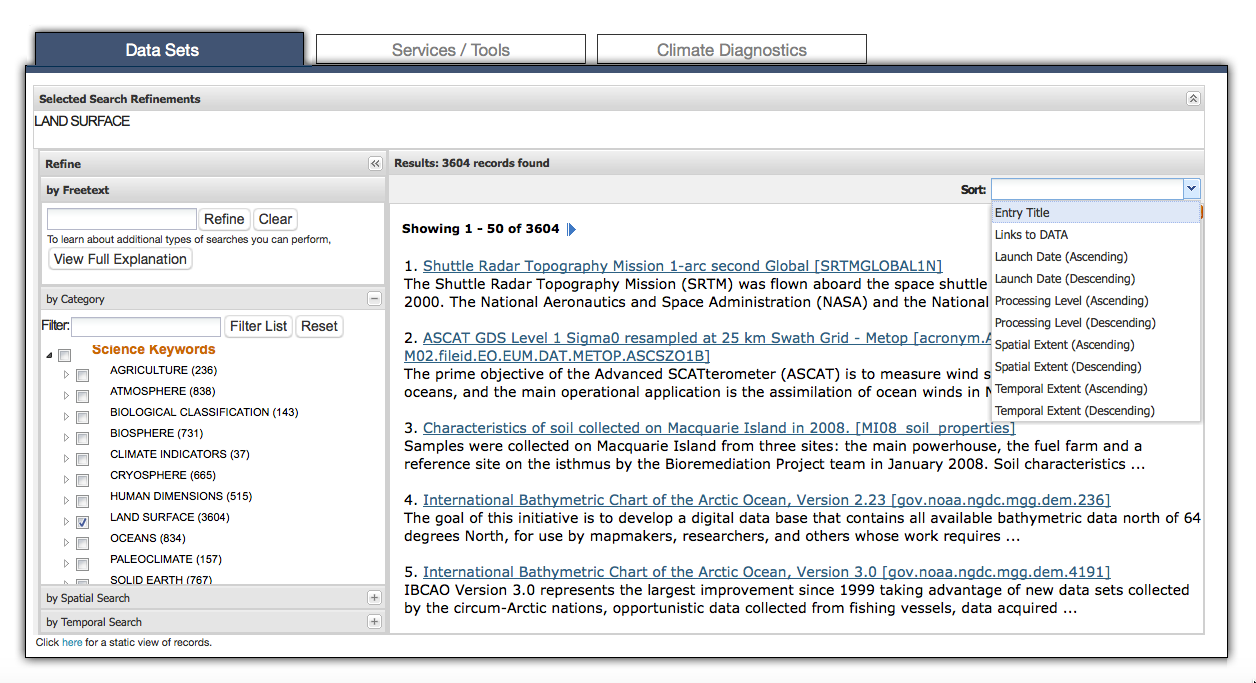 New Sort Options
16
What’s Changing in the IDN
How IDN will work with the CMR
IDN records would eventually move to the CMR 
Transition of metadata records to the CMR (by November 2015)
Support QA of CEOS and other non-NASA metadata in the CMR
18
[Speaker Notes: * consider question "will IDN providers be expected to migrate from DIF9 to DIF10?]
Transition: GCMD APIs to CMR APIs
Changes (November 2015):
19
[Speaker Notes: Other DIF10 Tool: QAtool CrossWalk]
New CMR Provider IDs
All 31 CEOS Members and 24 Associate Members will be assigned their own Provider_ID for Metadata Search/Ingest for CMR.
20
[Speaker Notes: Other DIF10 Tool: QAtool CrossWalk]
Summary list of benefits for using DIF-10
UMM-C compliance for the Common Metadata Repository.
Additional compatibility with ISO
New Fields to describe the datasets
AdditionalAttribute 
ProductLevelId 
Version
Restructured existing fields to better describe the datasets
Platform > Instrument > Sensor hierarchy
PersistentIdentifier
Spatial_Coverage
DIF-10 Documentation: http://gcmddemo.gsfc.nasa.gov/DocumentBuilder/defaultDif10/guide/index.html
21
[Speaker Notes: General background
	Why and UMM-C
Summary list of benefits for using DIF10 
Discuss and questions]
DIF-10 Translator
What it does: 
Converts DIF-9 to DIF-10
Fills in missing required UMM-C fields where possible 
If you are interested in using the translator, please contact GCMD/IDN User services: gsfc-gcmduso@mail.nasa.gov or Michael.P.Morahan@nasa.gov
22
[Speaker Notes: Other DIF10 Tool: QAtool CrossWalk]
docBUILDER-10 Beta
Performs same functionality as docBUILDER-9
allows metadata authors to add (or modify) data set descriptions (DIFs)
Writes metadata to the new DIF-10 format, validates, generates QA reports, and submit DIFs directly to the CMR.
docBUILDER-10 Link:http://gcmddemo.gsfc.nasa.gov/DocumentBuilder/Home.do?MetadataType=7
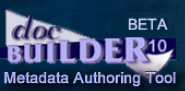 23
New Features of docBUILDER-10
Enhanced inline QA Assessment of field content, syntax, verification of controlled keywords, and completeness using customized QA rules
Import and export metadata to and from the Common Metadata Repository (CMR).
More inline documentation with tool-tips
Supports the 8 new fields and 16 restructured fields for DIF-10
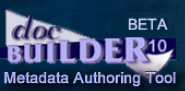 24
docBUILDER-10: Generation/Status Page
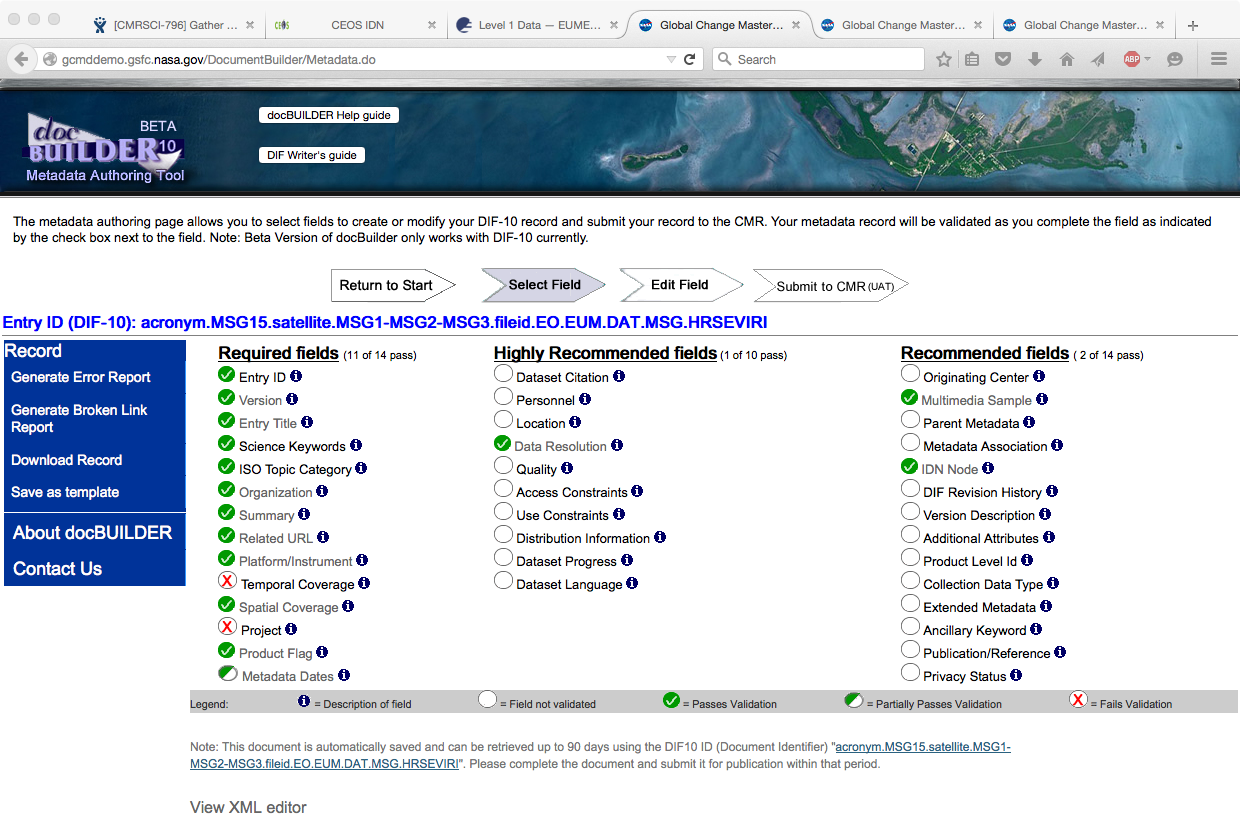 25
Stay Connected
If you want to read more
Release announcements Archive link: http://idn.ceos.org/idn-resources/Interop/
Connecting to the Available Services: http://idn.ceos.org/idn-resources/idn-resources/connect/services
Keep up to date
docBUILDER: News and downtime notifications on metadata authoring tool (ceos-idn-docbuilder@lists.nasa.gov)
Interoperability Forum: Release announcements and proposed changes to DIF and SERF (ceos-idn-interop@lists.nasa.gov) 
Email notifications (Send email to gsfc-gcmduso@mail.nasa.gov  to sign up)
26
Questions

Michael.P.Morahan@nasa.gov
27
DIF-9 fields now required in DIF-10
Entry IDEntry TitleSummaryScience KeywordsPlatformPlatform/InstrumentTemporal CoverageSpatial Coverage
ProjectOrganizationRelated URLMetadata Standard NameMetadata Standard VersionMetadata Creation DateProduct
Previously not required in the GCMD/IDN DIF
28
[Speaker Notes: General background
	Why and UMM-C
Summary list of benefits for using DIF10 
Discuss and questions]
DIF-10 Changes: New enumeration fields
MetadataAssociationType
PhoneType
Metadata Standard NameMetadata_VersionProductFlag
ProductLevelId
SpatialCoverageType
Organization_Type
PlatformType
Duration_Unit
PersistentIdentifierType
MetadataAssociationType
29
[Speaker Notes: General background
	Why and UMM-C
Summary list of benefits for using DIF10 
Discuss and questions]
DIF-10 Changes:New fields
30